‹#›
Argussight
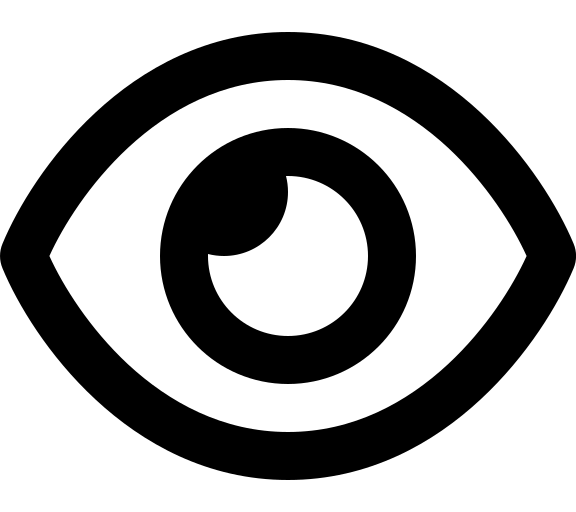 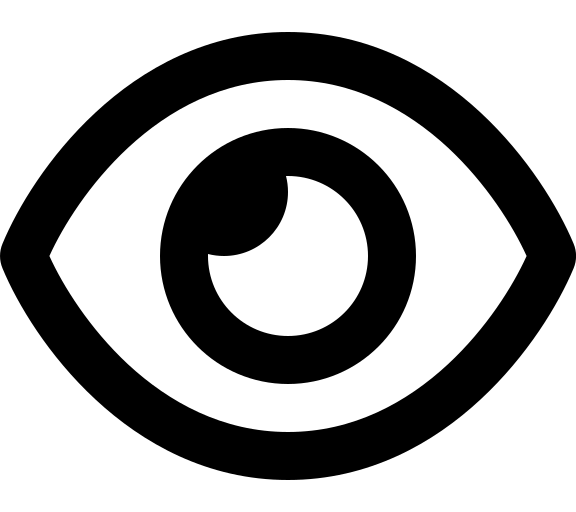 Argussight
Multi-view streamer for MXCuBE
Page ‹#›
Background & Motivation
Background

MXCuBE-WEB supports a single camera video stream

Limited interaction with the stream

Lack of real-time information on hutch activity and experimental environment
=> Our Solution: Introducing a multiple stream management system
Page ‹#›
Introducing Argussight
Argussight

Argussight is intended to complement and extend the capabilities of the Video-streamer:

Support connectivity with a wide range of camera types for live streaming

Allow dynamic stream modifications through client communication

Simplifies beamline-specific setups with YAML-based configurations
Page ‹#›
Argussight Overview
Spawner: The core of Argussight, responsible for controlling and spawning video processes

GRPC Server: Handles the communication with the client (MXCuBE)

Video processes: Each process handles a specific task (generating or modifying stream)

Stream-Layer: An abstraction layer between streaming processes and the outside world.
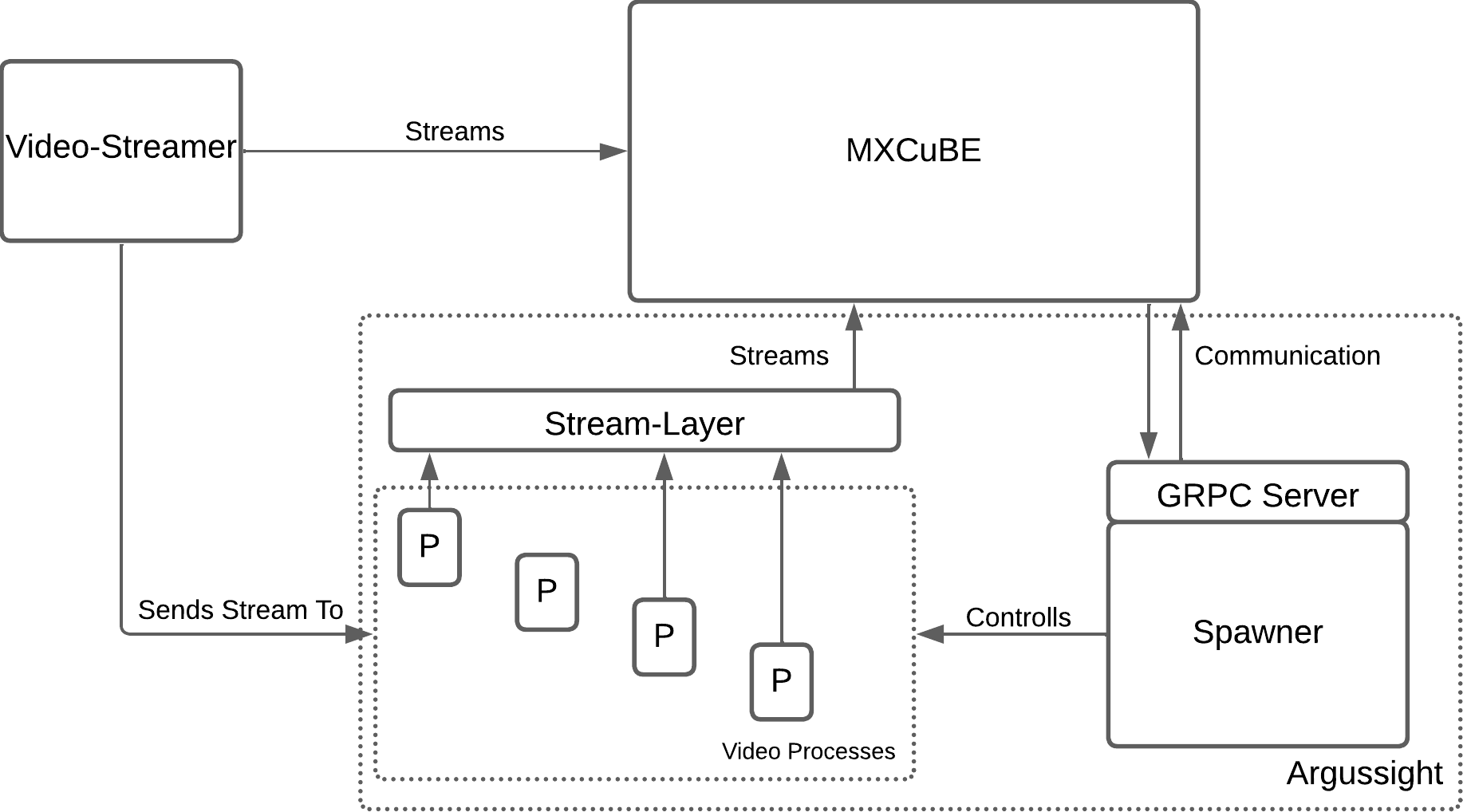 Page ‹#›
The Vprocess class
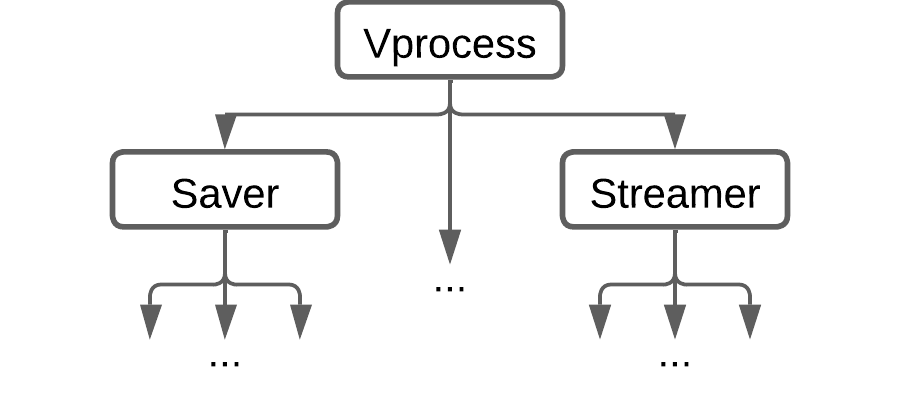 Philosophy of a unified base class design - Similar to HardwareObject

The base class abstracts and manages all camera stream-related operations, such as reading and handling streams.

Developers can focus on implementing specific tasks by working with one image at a time, without worrying about stream complexities.
Page ‹#›
Demo
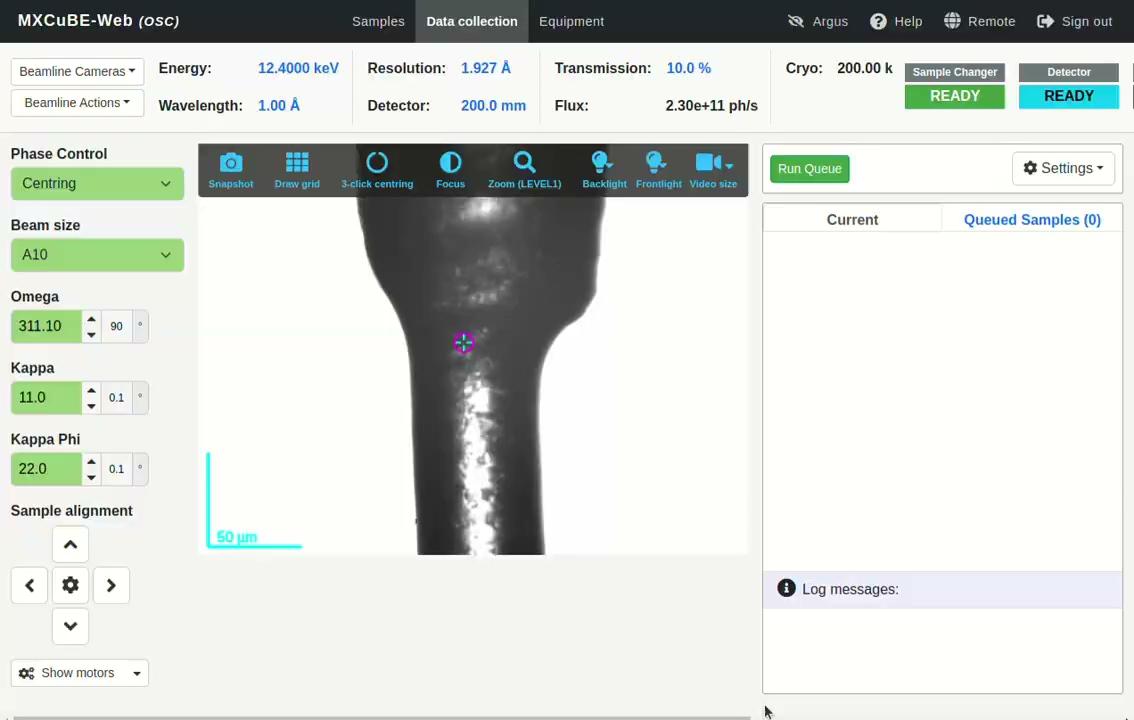 Page ‹#›
Current Status and Repository
Current Status: WiP
Actively working on implementing core functionalities and refining the design.
Starting to conduct early tests on a beamline to validate the system's performance and usability.
If you’ve worked on similar projects or have an interest in this area, your feedback and ideas would be greatly appreciated.

Documentation & Repository
https://github.com/walesch-yan/argussight
For MXCuBE integration: work on yw-argus branches in the mxcube/esrf-mxcubeweb and mxcube/esrf-mxcubecore repositories
Page ‹#›
Future Goals and Ideas
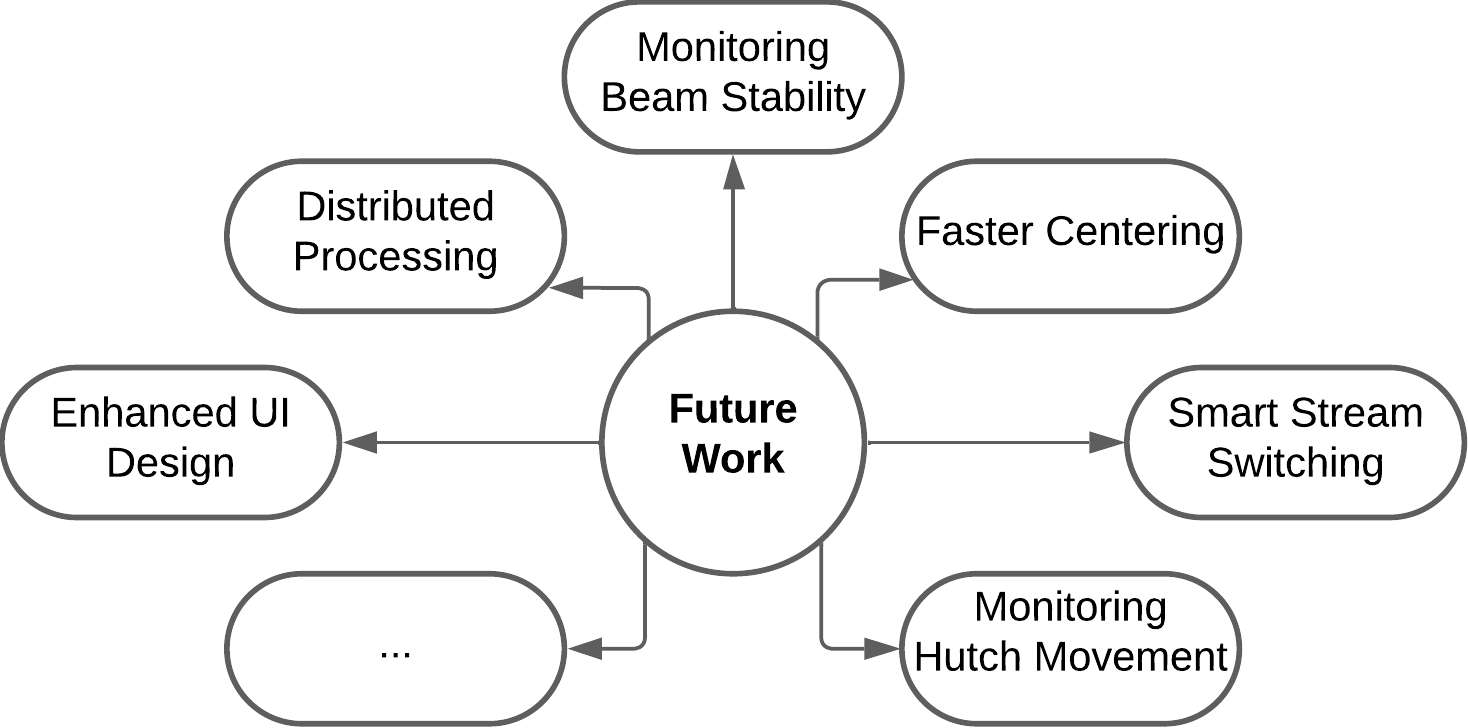 Page ‹#›
Acknowledgement
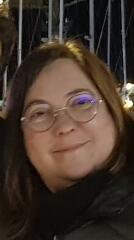 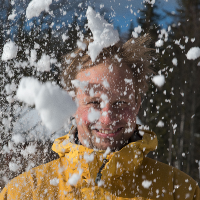 Marcus Oskarsson
Antonia Beteva
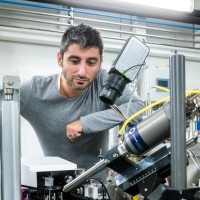 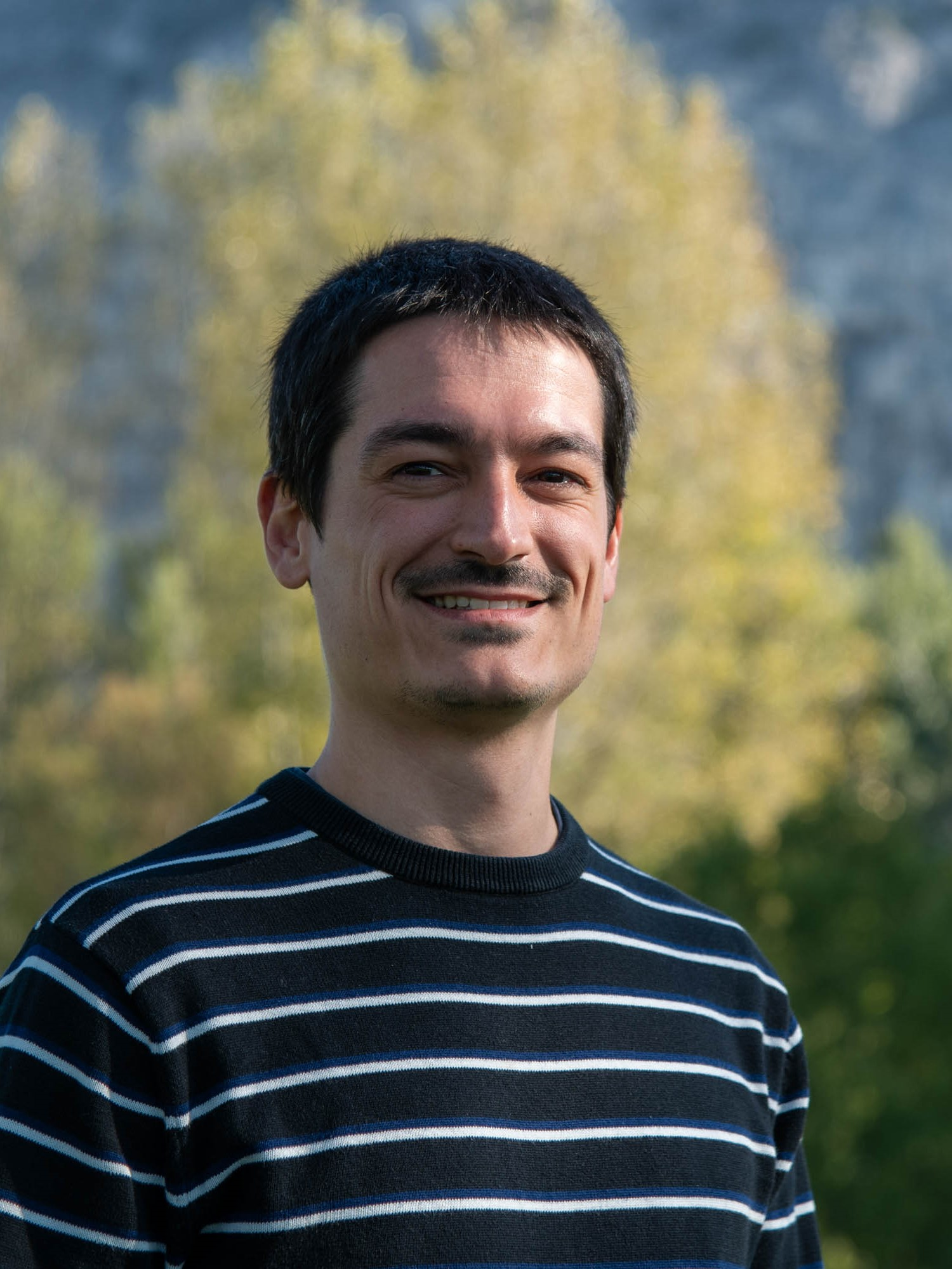 Axel Bocciarelli
Daniele De Sanctis
And everyone that contributed to the MXCuBE project
Page ‹#›
Questions?
Thank you for 
your attention!
Page ‹#›